МОУ Бишкильская средняя общеобразовательная школа имени Героя России Г.А.Угрюмова
Чебаркульский муниципальный район.
ТЕМА: «Способы ландшафтного озеленения пришкольной территории»
Автор:  Красников Александр Иванович
                                                        - учитель химии, биологии
Цель проекта:  Создание комфортной образовательной среды через озеленение и ландшафтное оформление пришкольной территории
Участники проекта: педагоги и строительная бригада трудового подросткового отряда «Факел» МОУ «Бишкильская СОШ»
Чебаркульского муниципального района
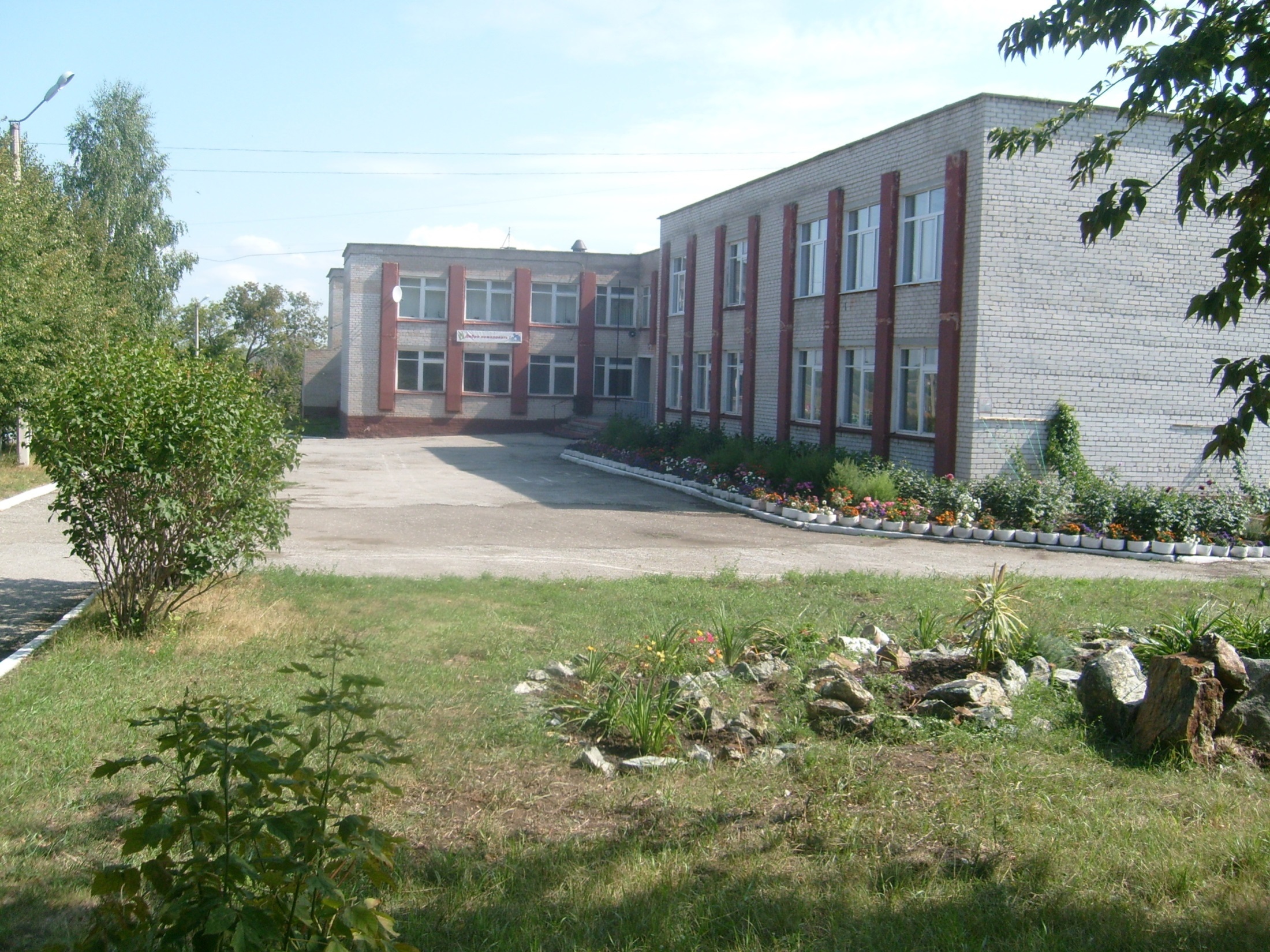 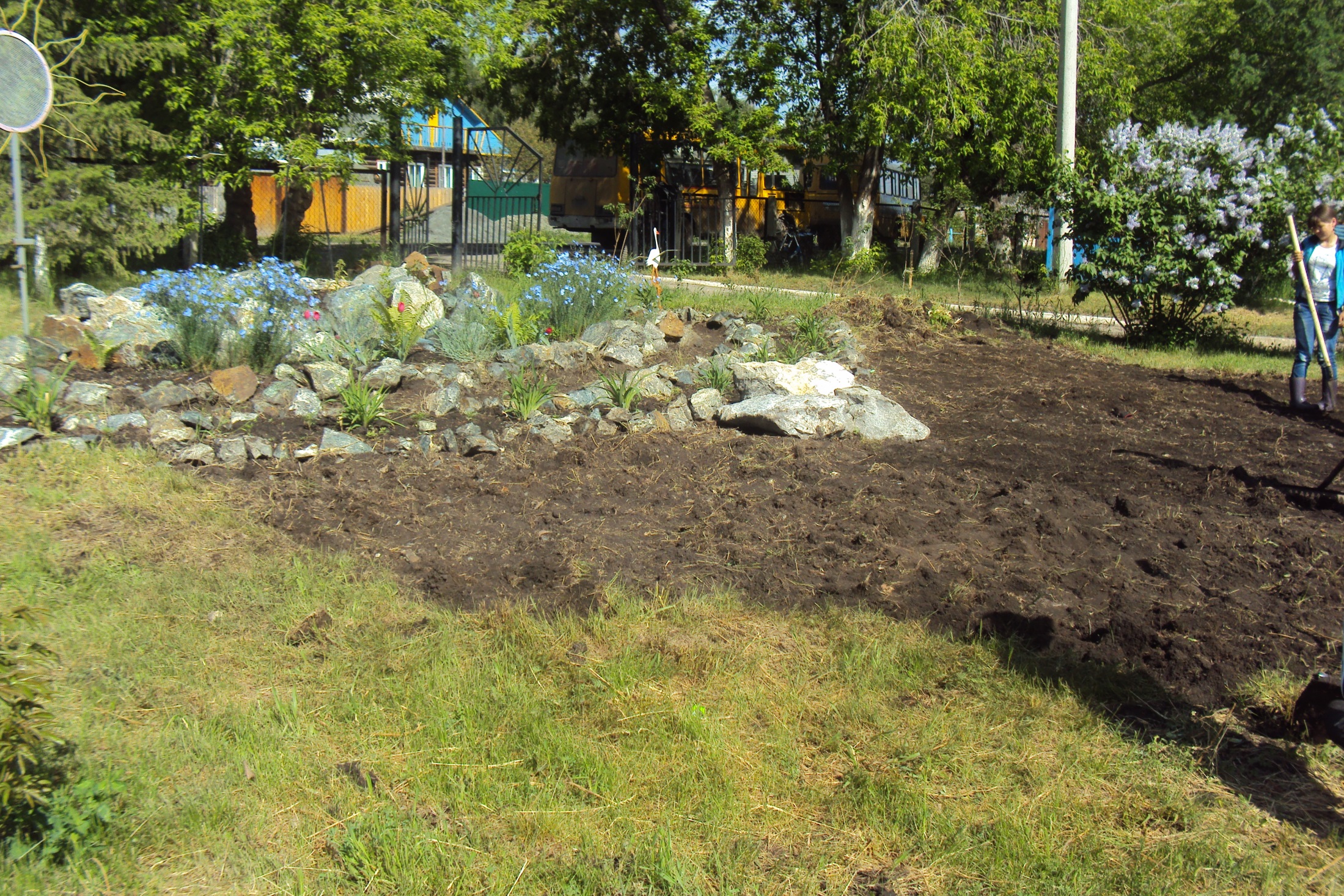 Использование приемов ландшафтного дизайна в оформлении пришкольной территории – это тонкое искусство, которое позволяет превратить обычный клочок земли в эстетичный уголок со своим характером и индивидуальностью
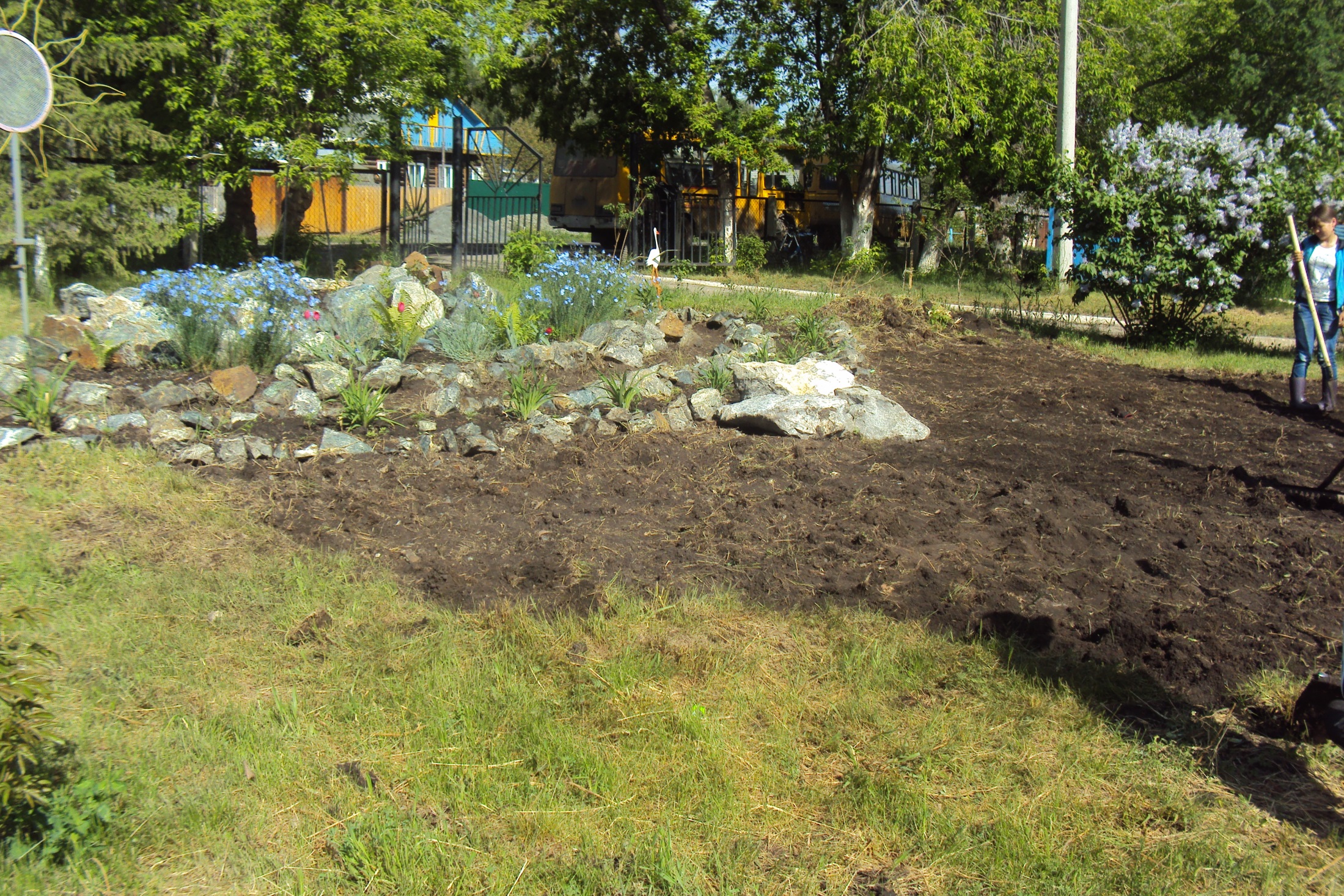 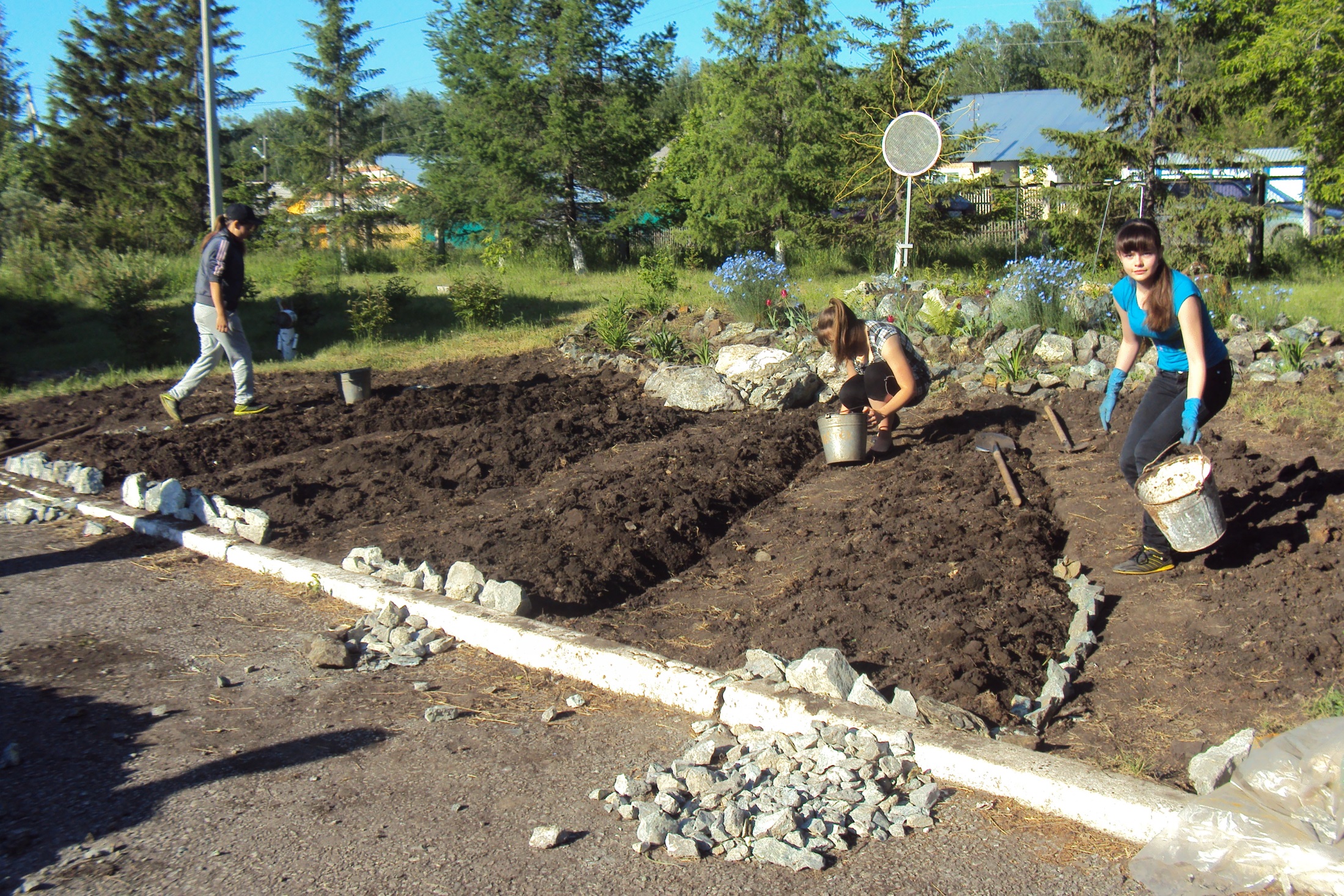 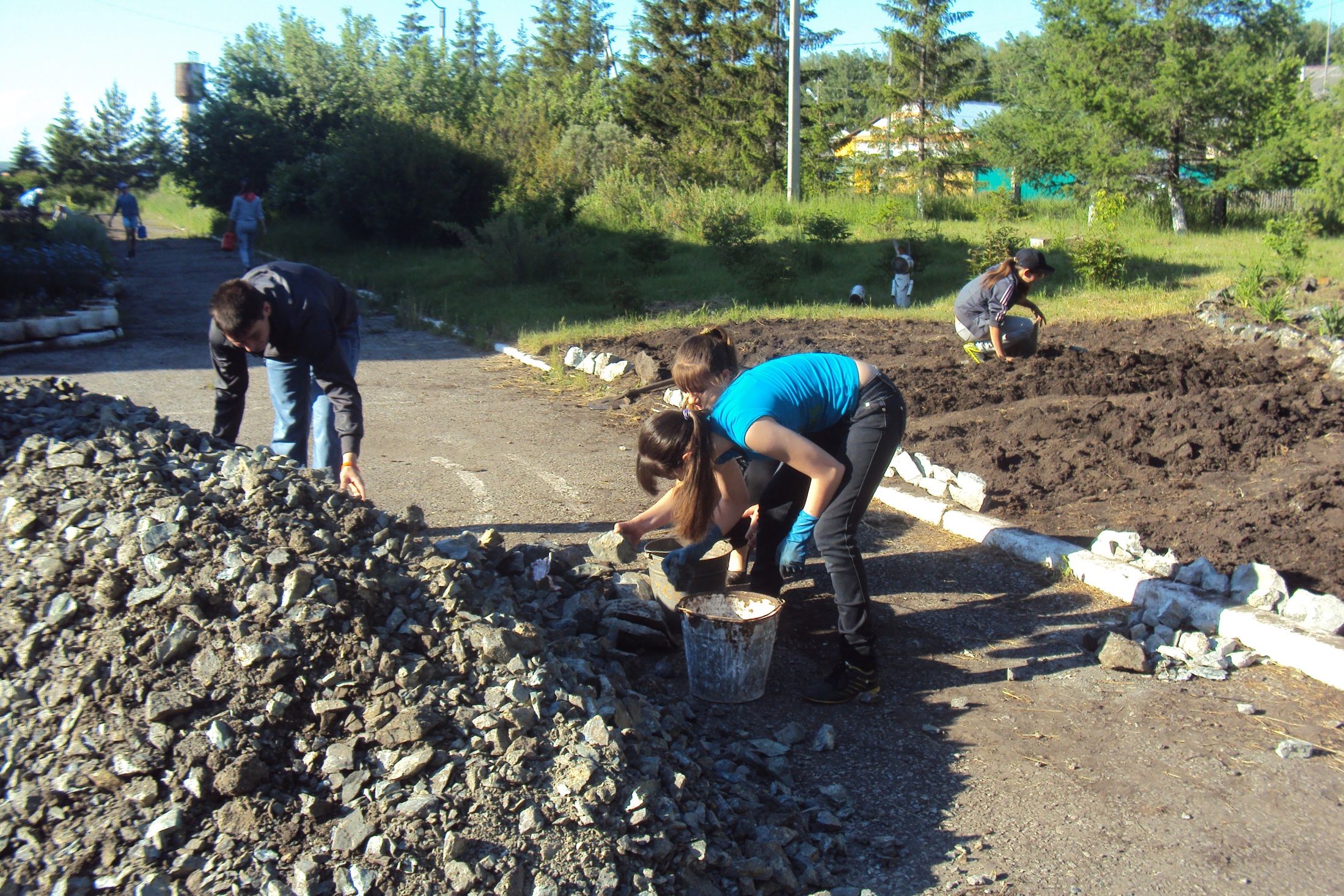 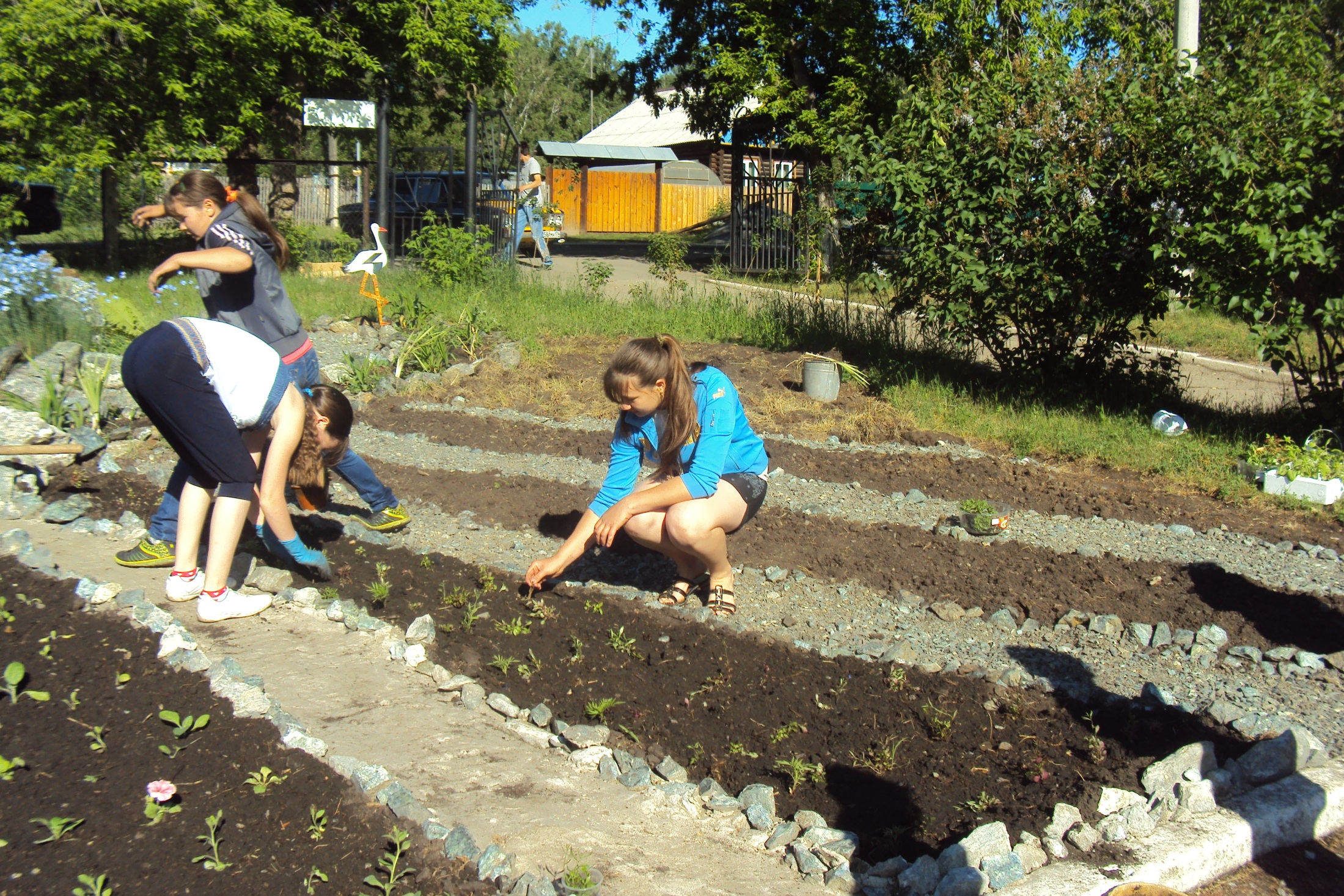 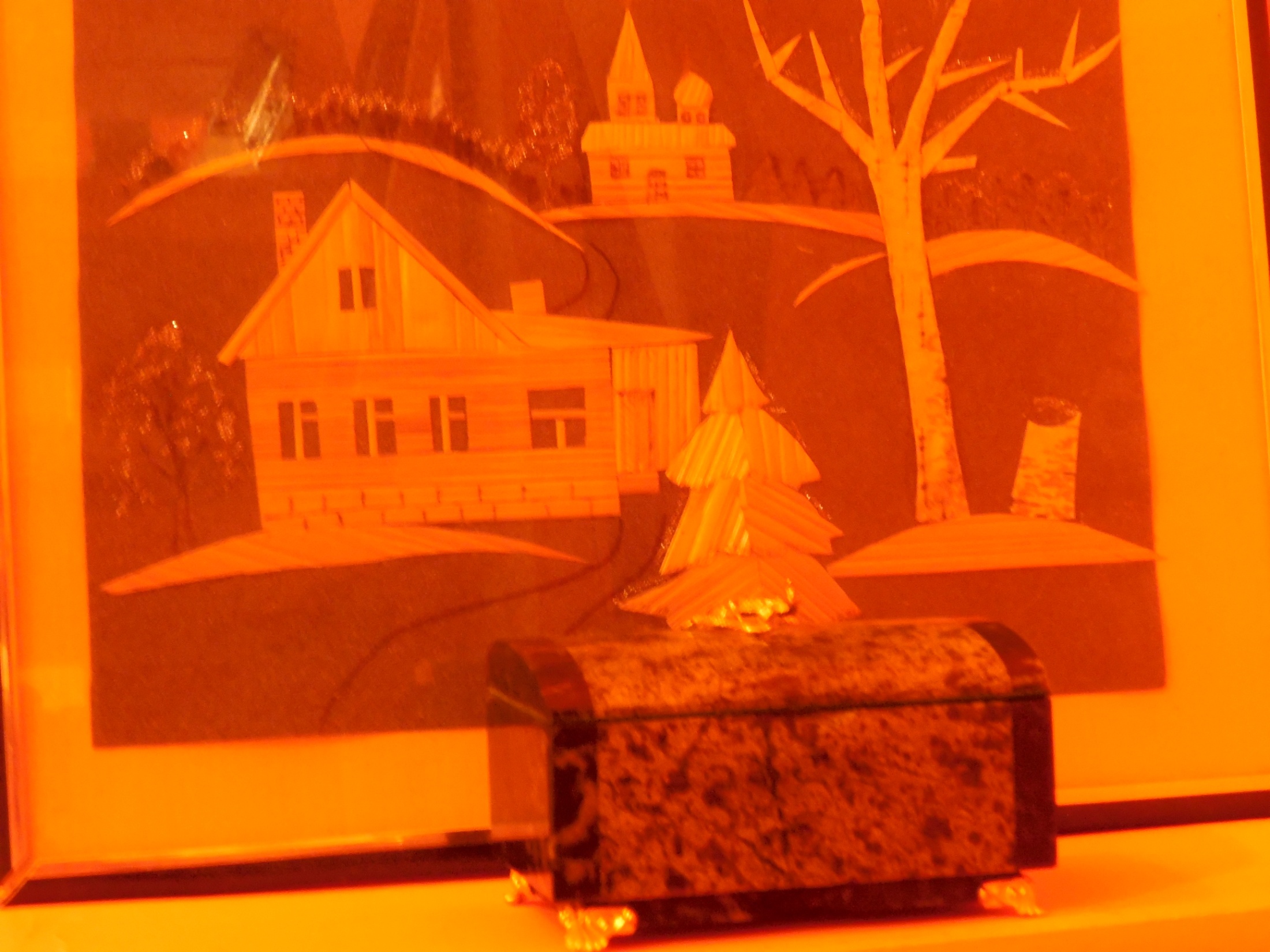 Все знают Павла Петровича Бажова и его малахитовую шкатулку.
Персонажи произведений П.П. Бажова нашли воплощение в малых скульптурных формах на нашем участке.
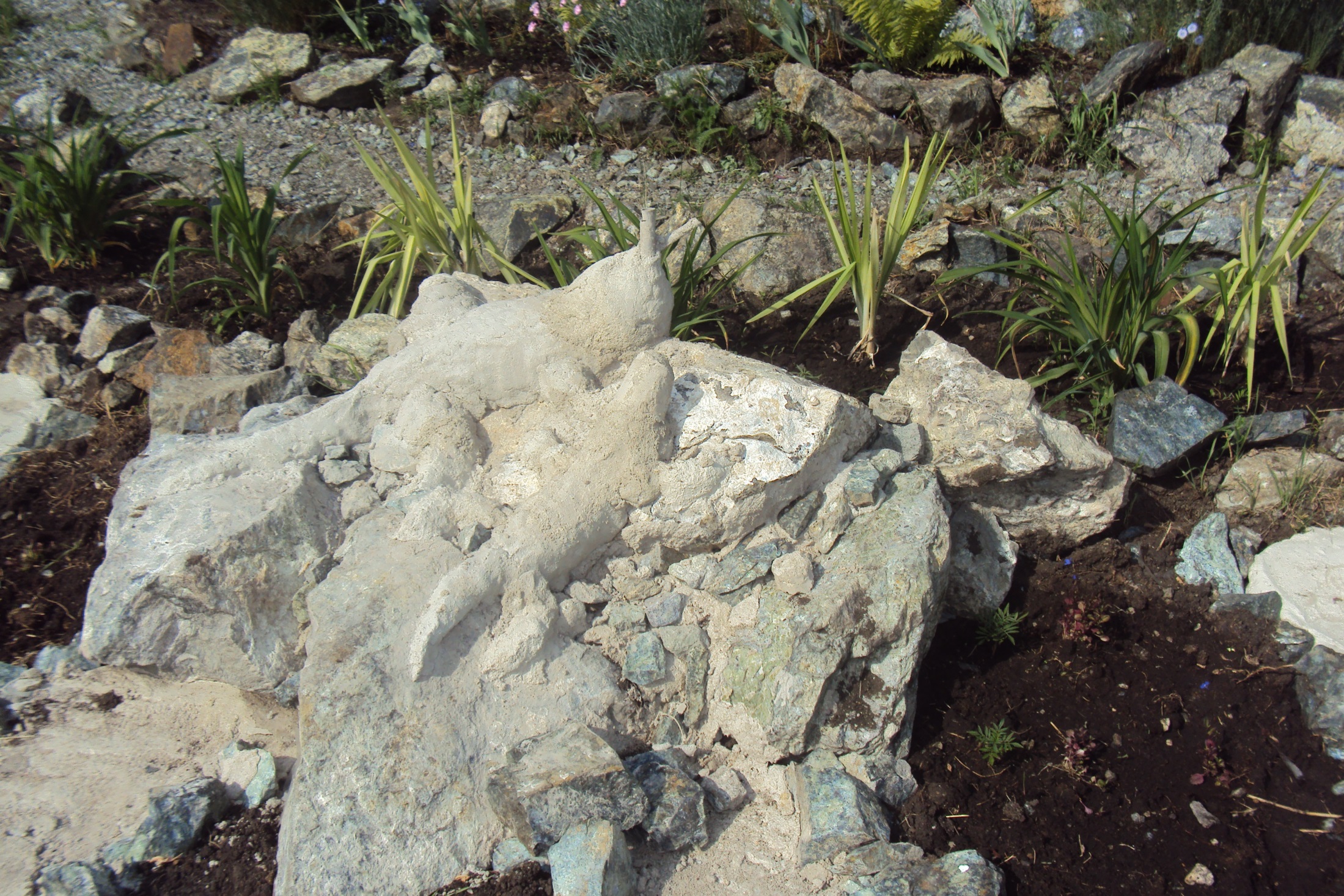 Создание малой скульптуры – кропотливый и интересный труд.
И мы доказали, что он нам по плечу.
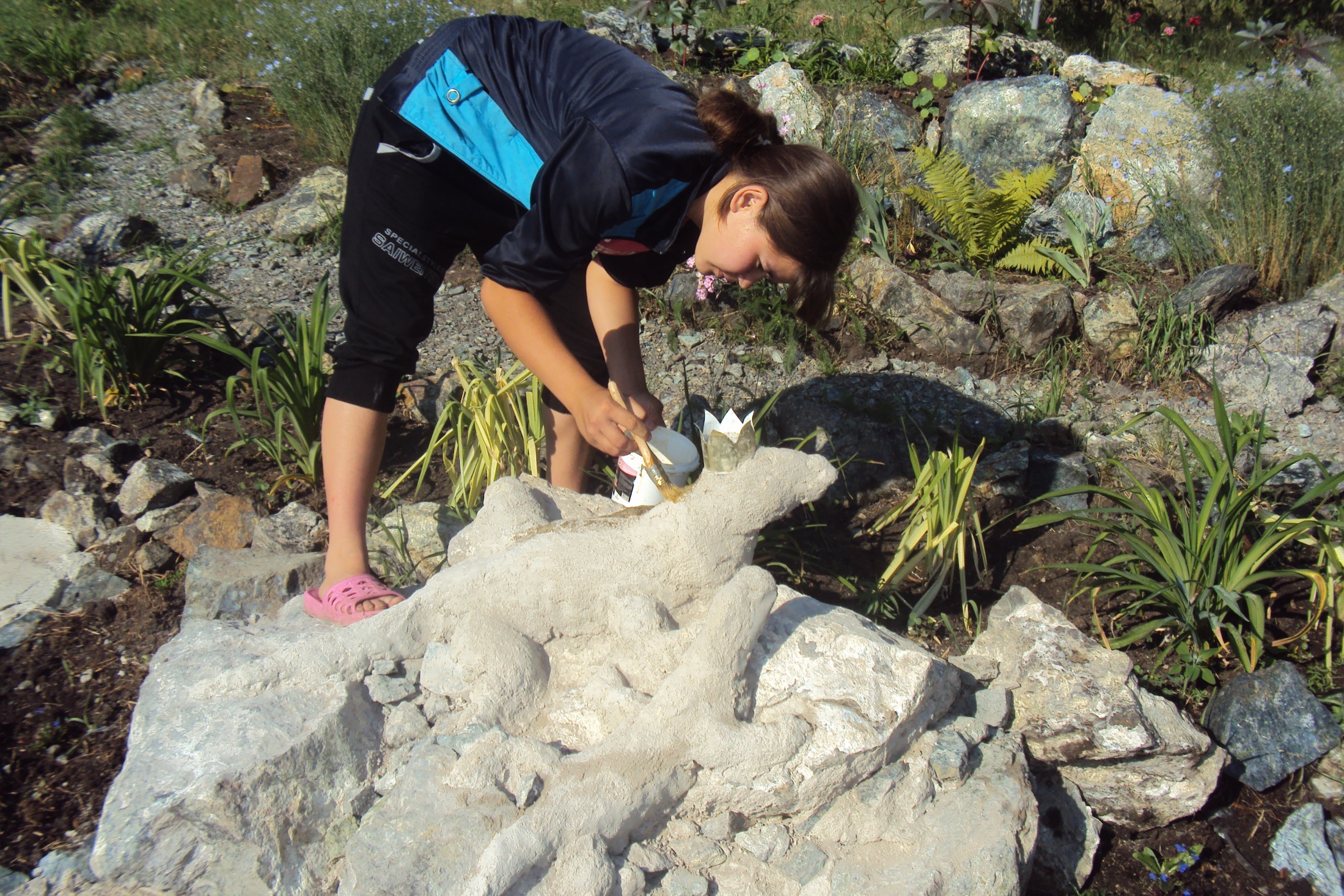 Использование малых скульптурных форм создает статичное ядро всей композиции.
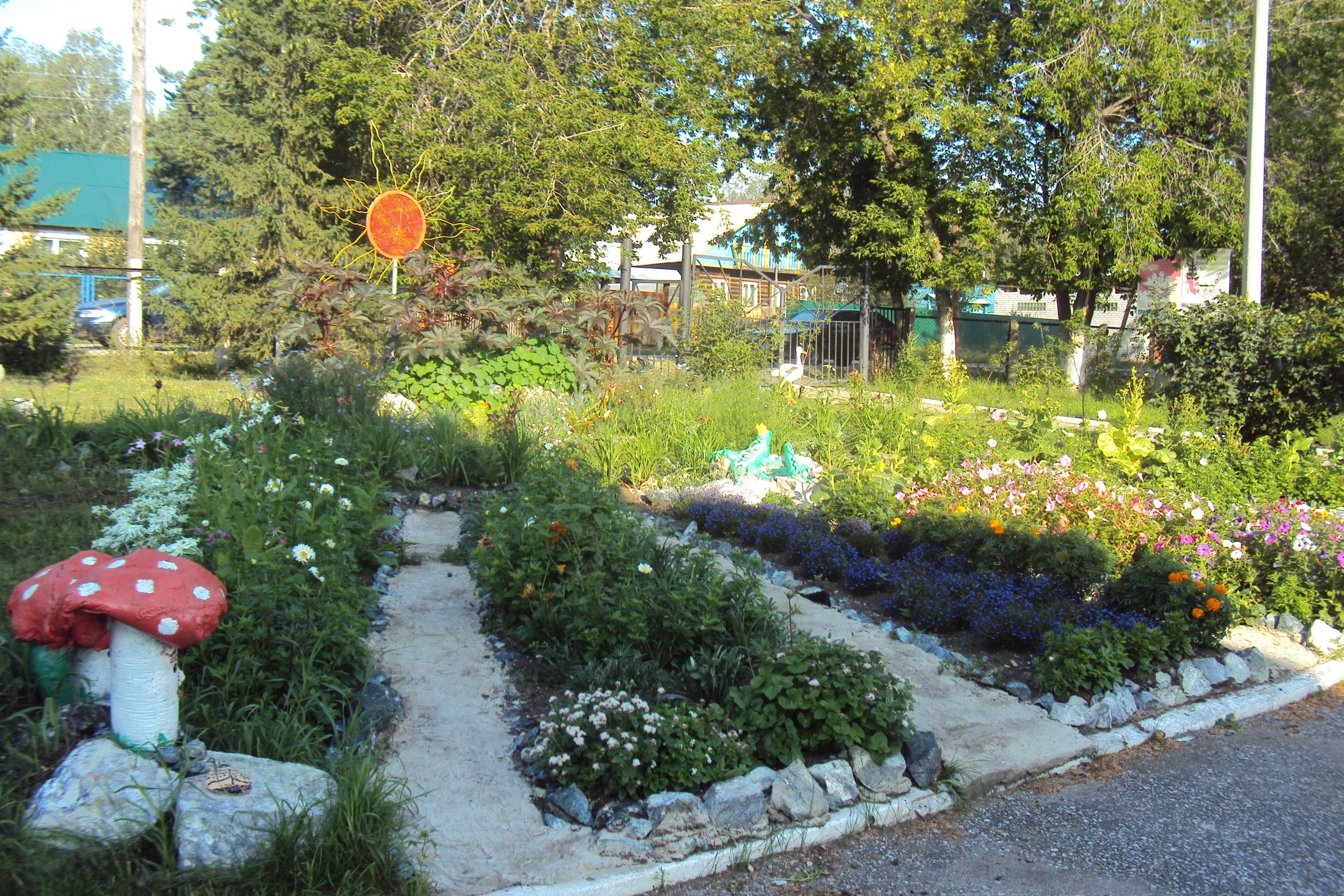 Этапы создания композиции «Серебряное копытце»
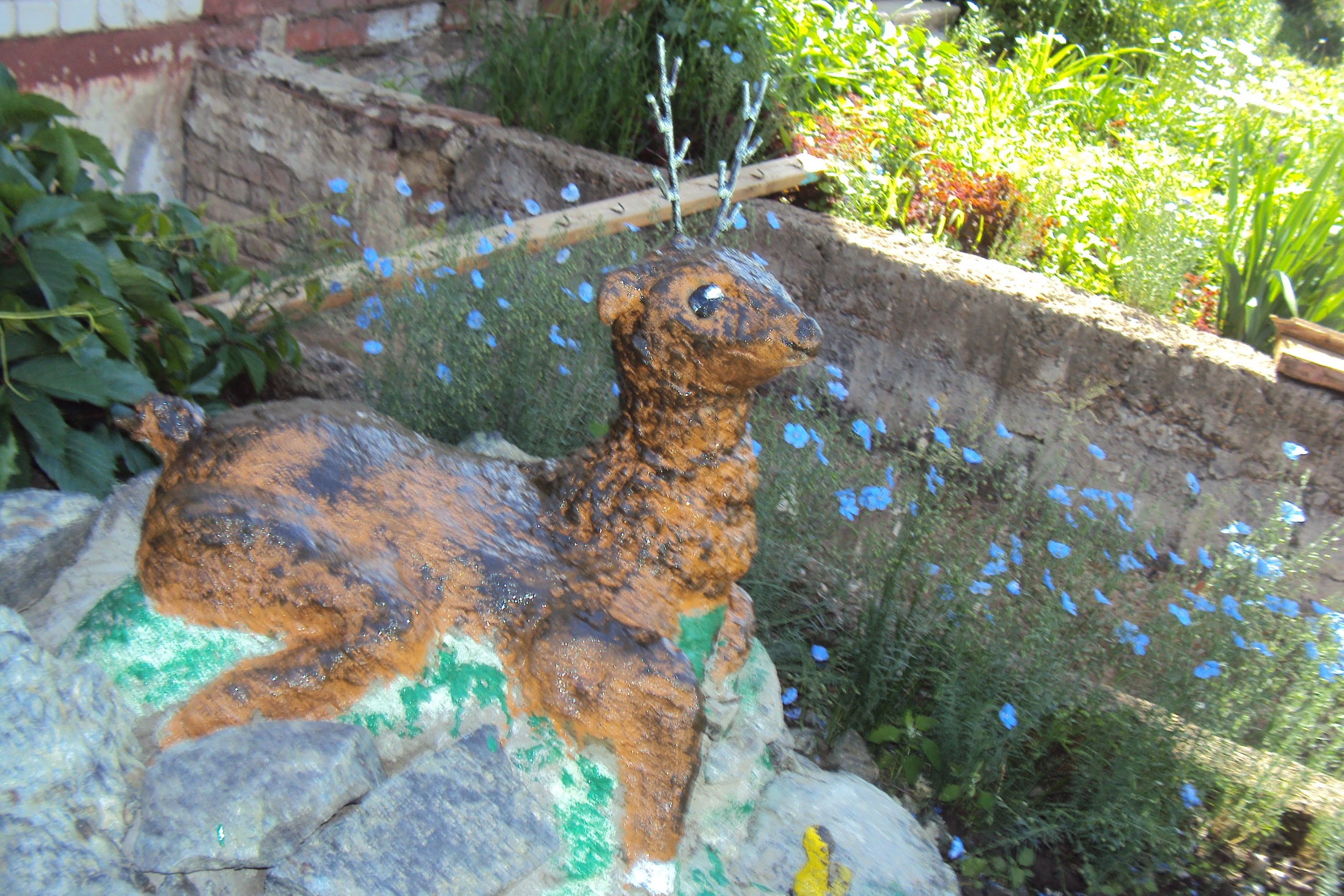 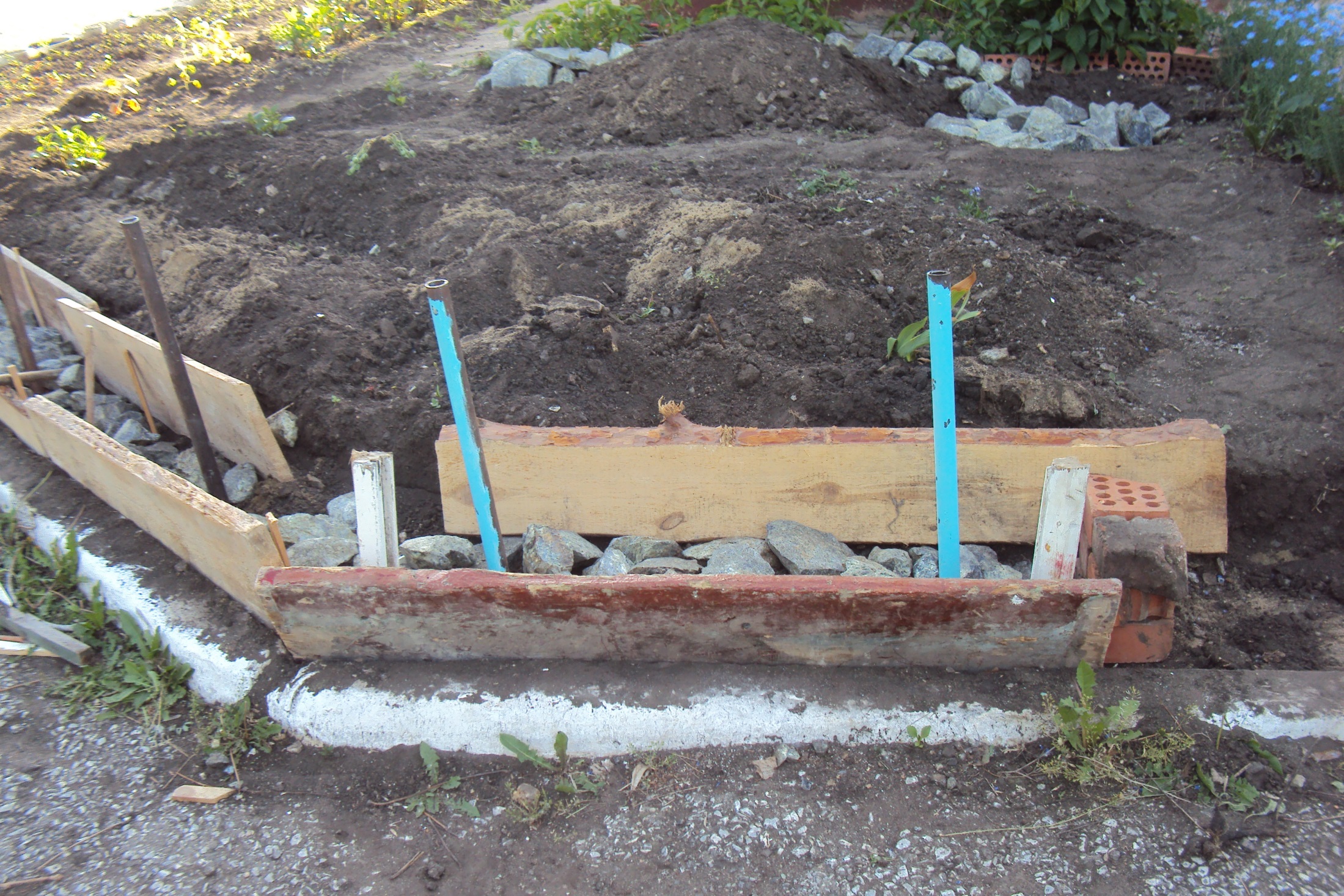 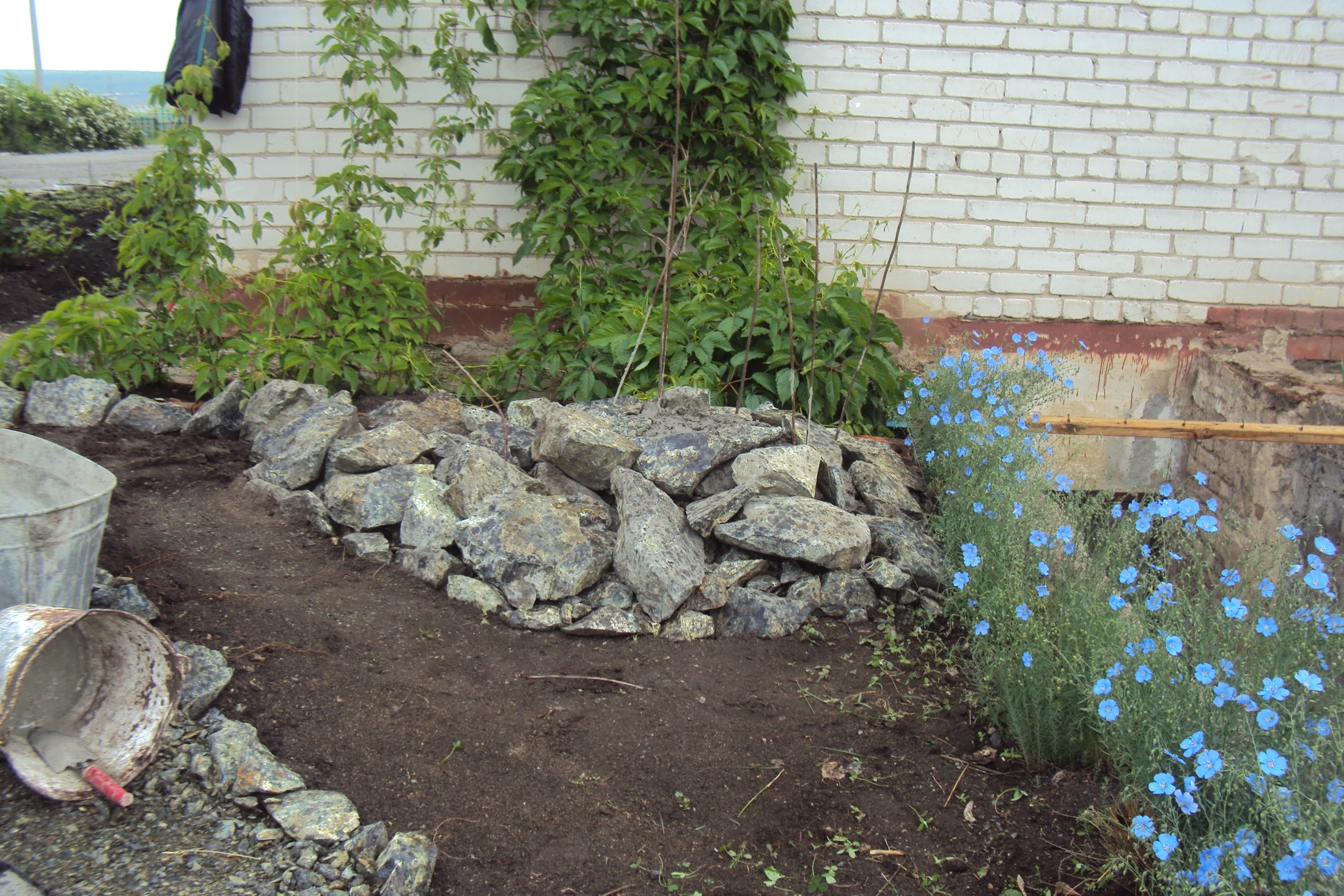 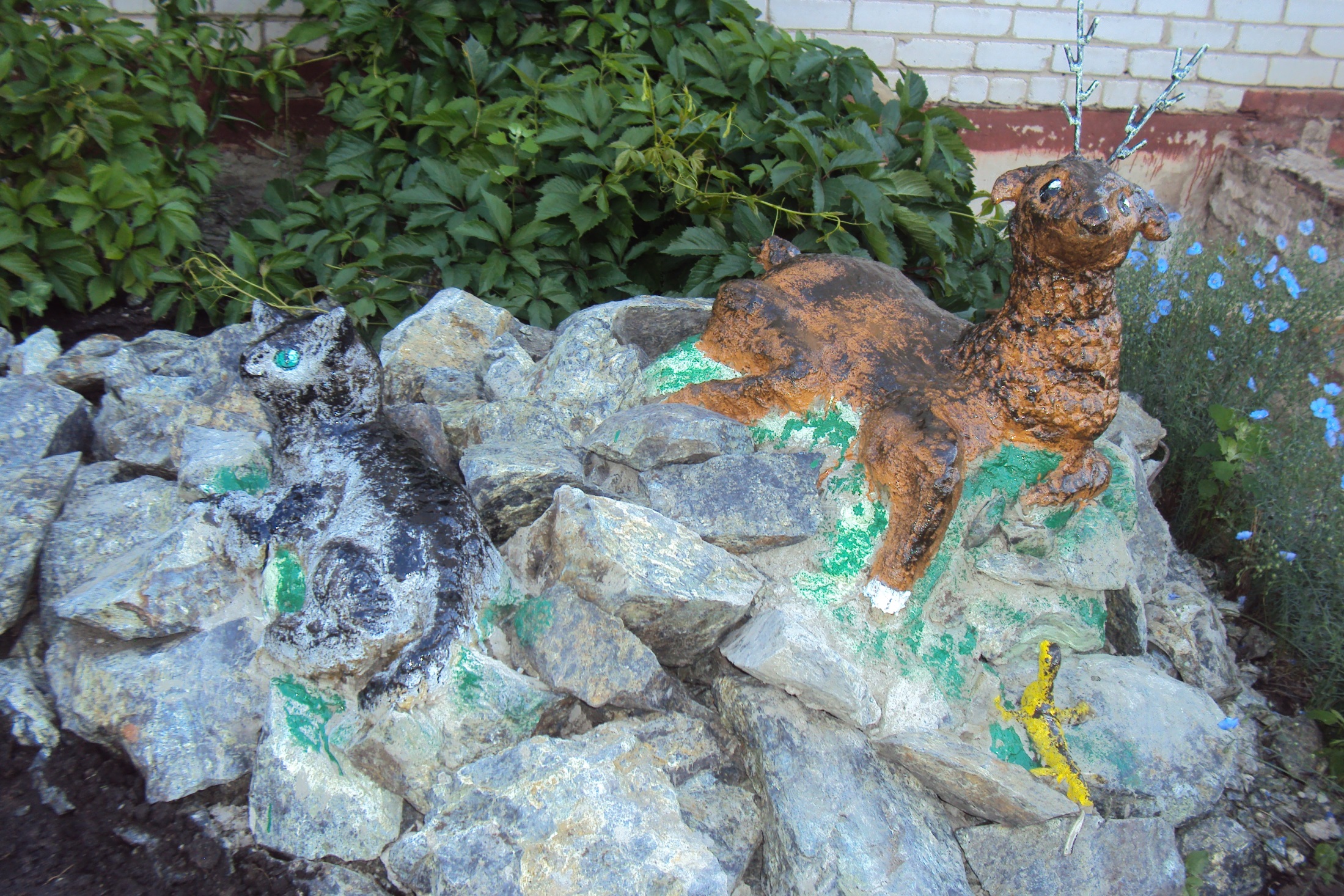 Получился уютный уголок
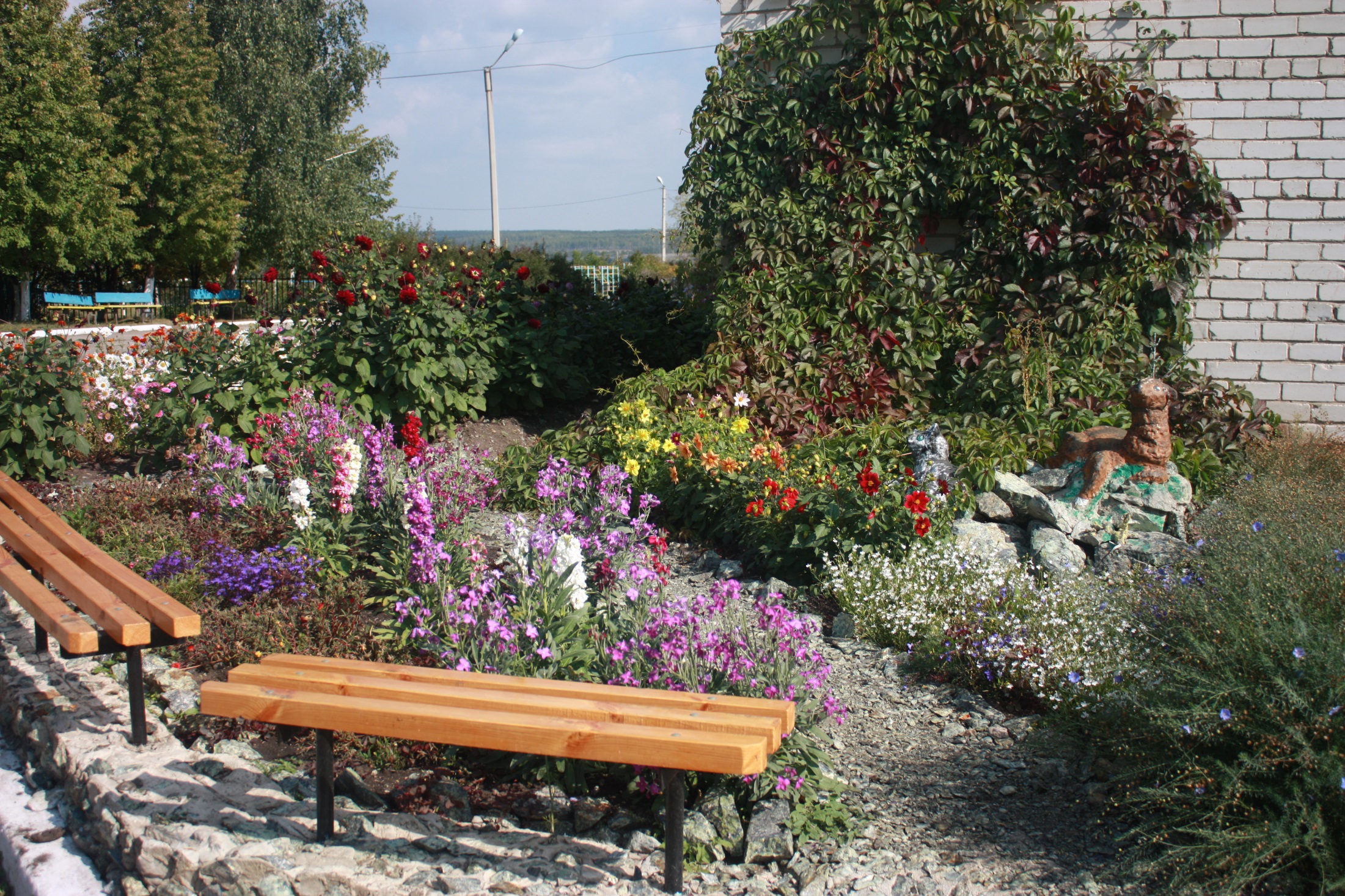 Использование многолетних растений в сочетании с однолетними в обрамлении природным камнем – характерная  особенность ландшафтного оформления территории нашей школы.
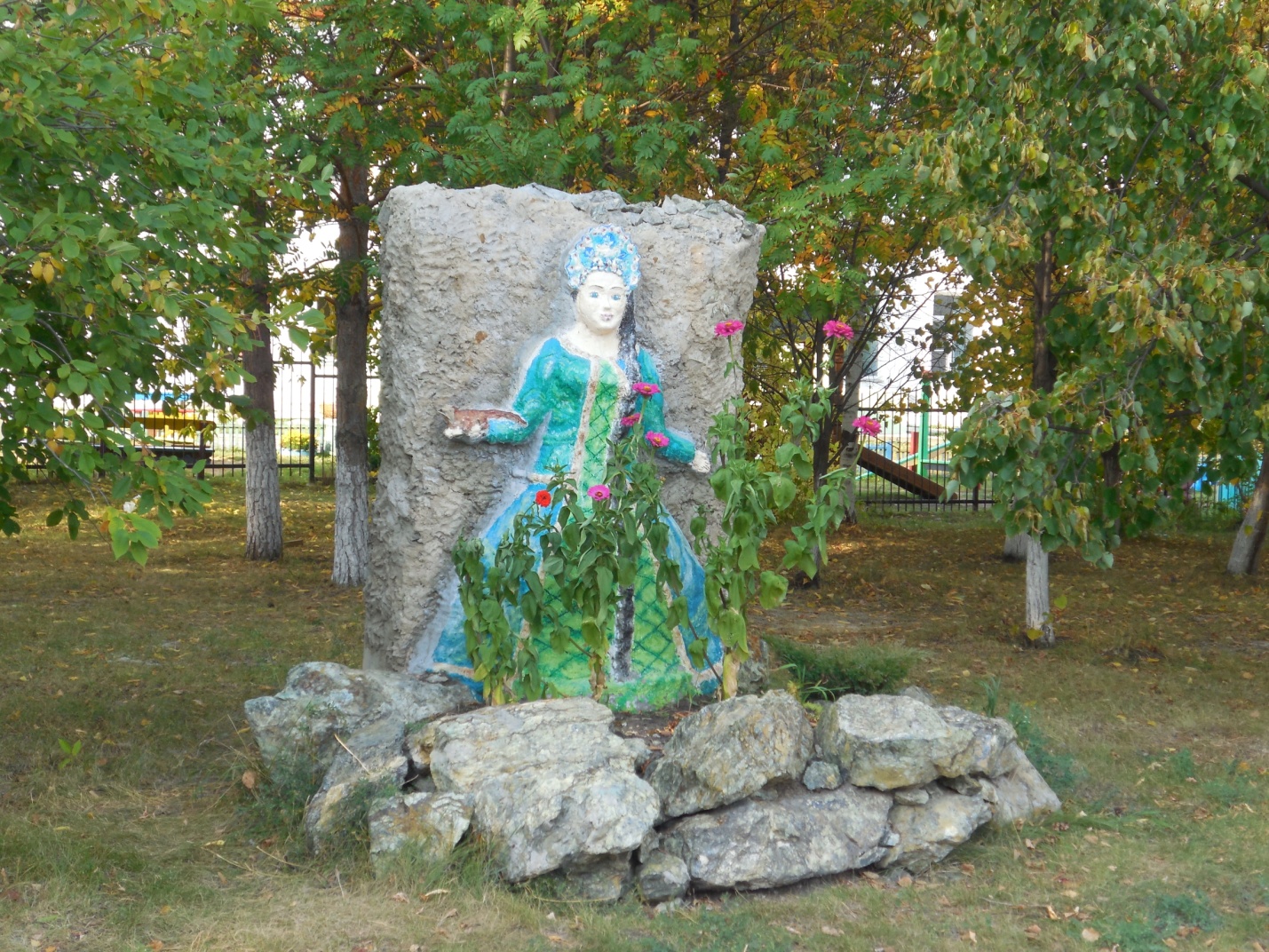 Для оформления скульптуры использовался змеевик - он как напоминание о малахите, которого на Урале осталось мало.
Цветник «Солнышко» в лучах заходящего Солнца
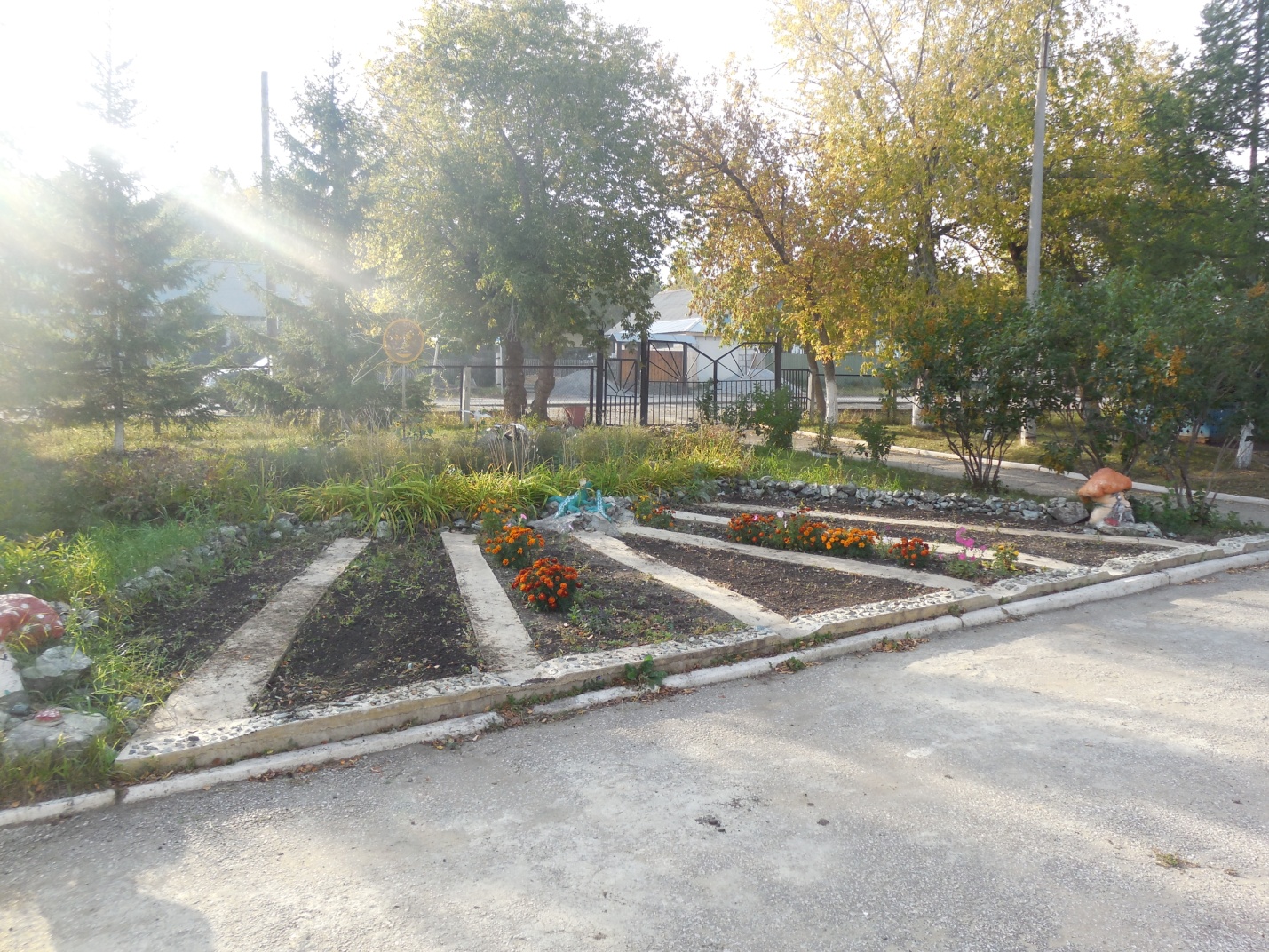 Наличие зеленых насаждений на территории школы требует постоянного ухода.В нашей школе УХОД за растениями – круглый год!!!
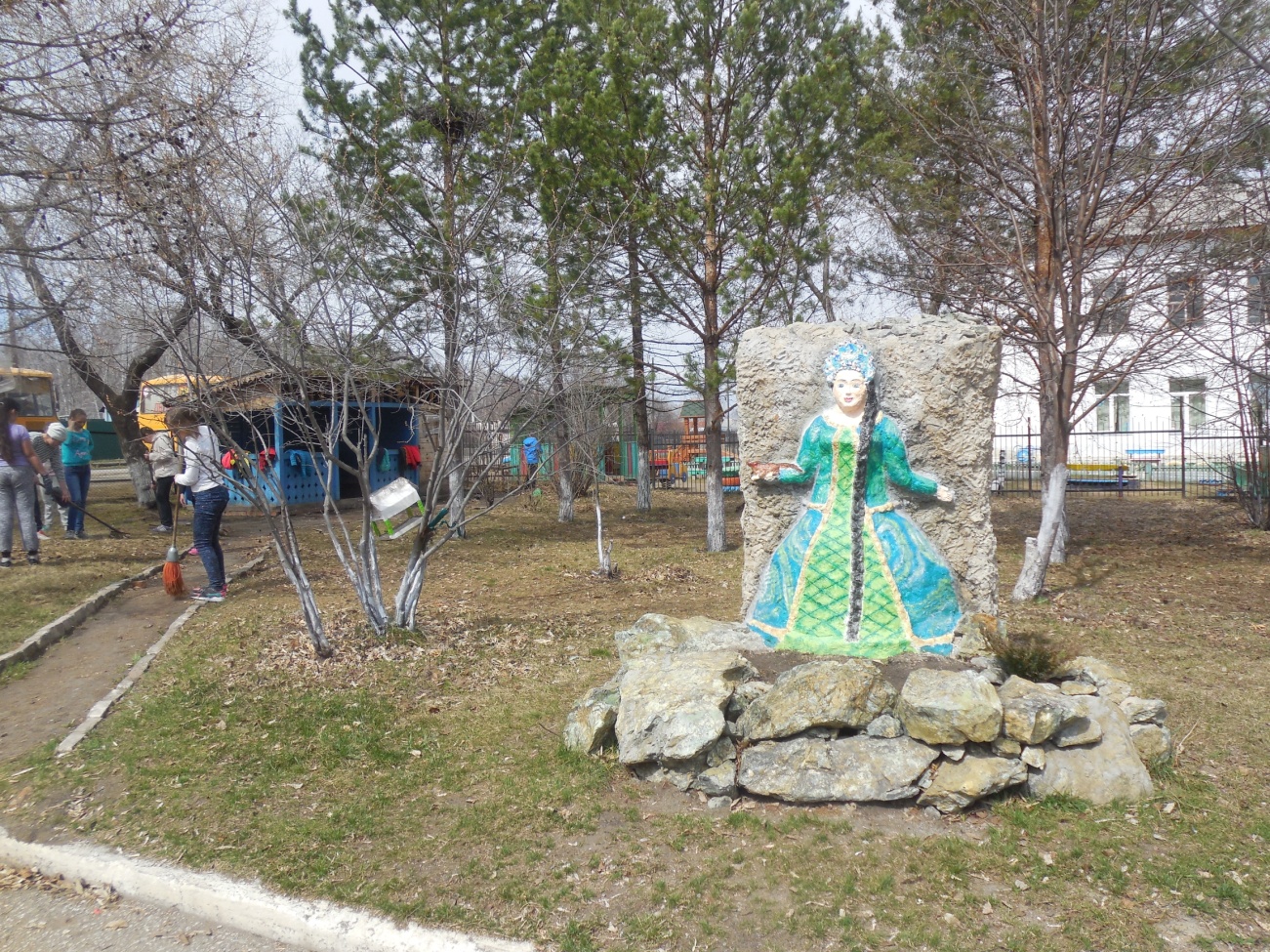 Пришкольная территория многофункциональна:используется в образовательных, воспитательных и прикладных целях.
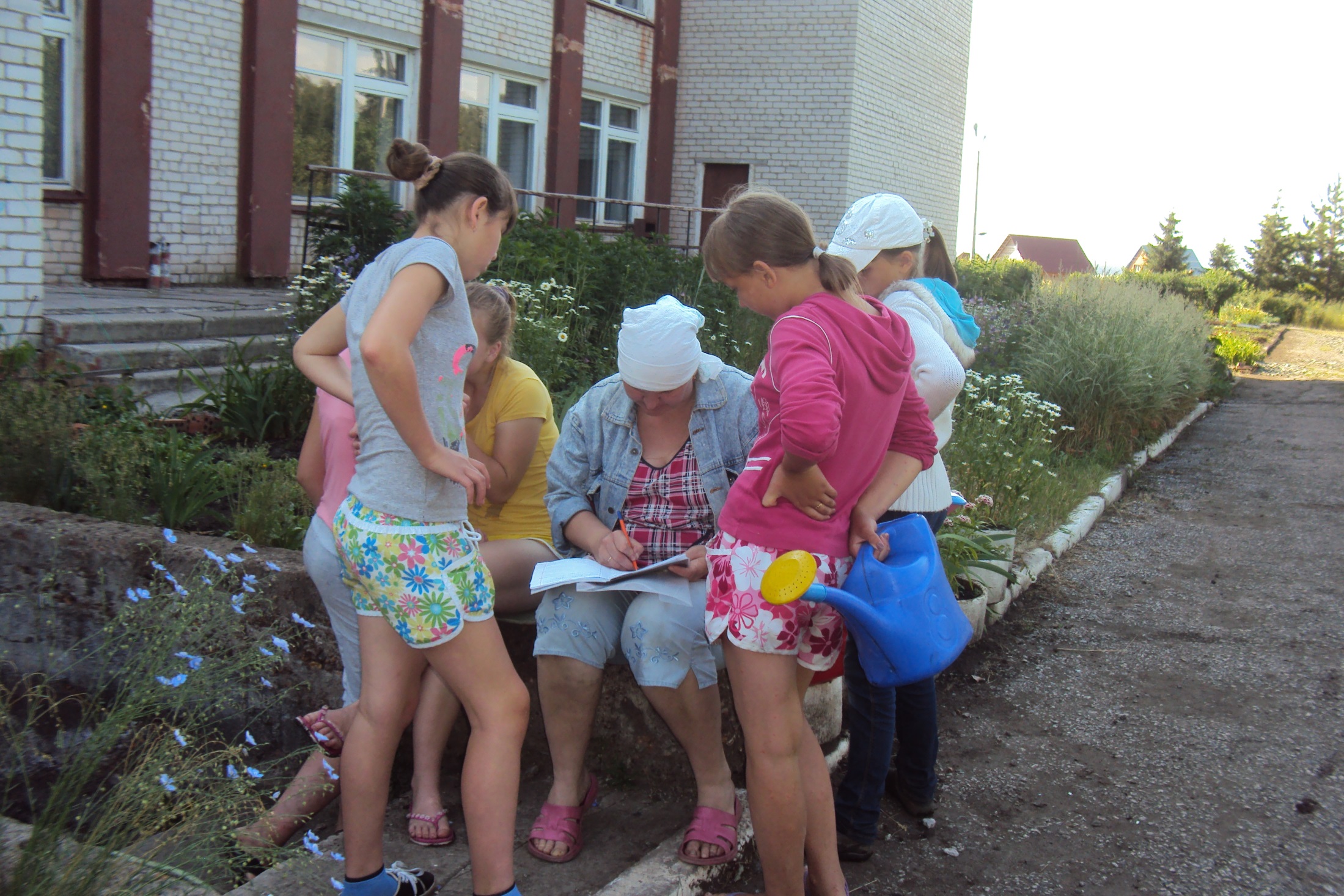 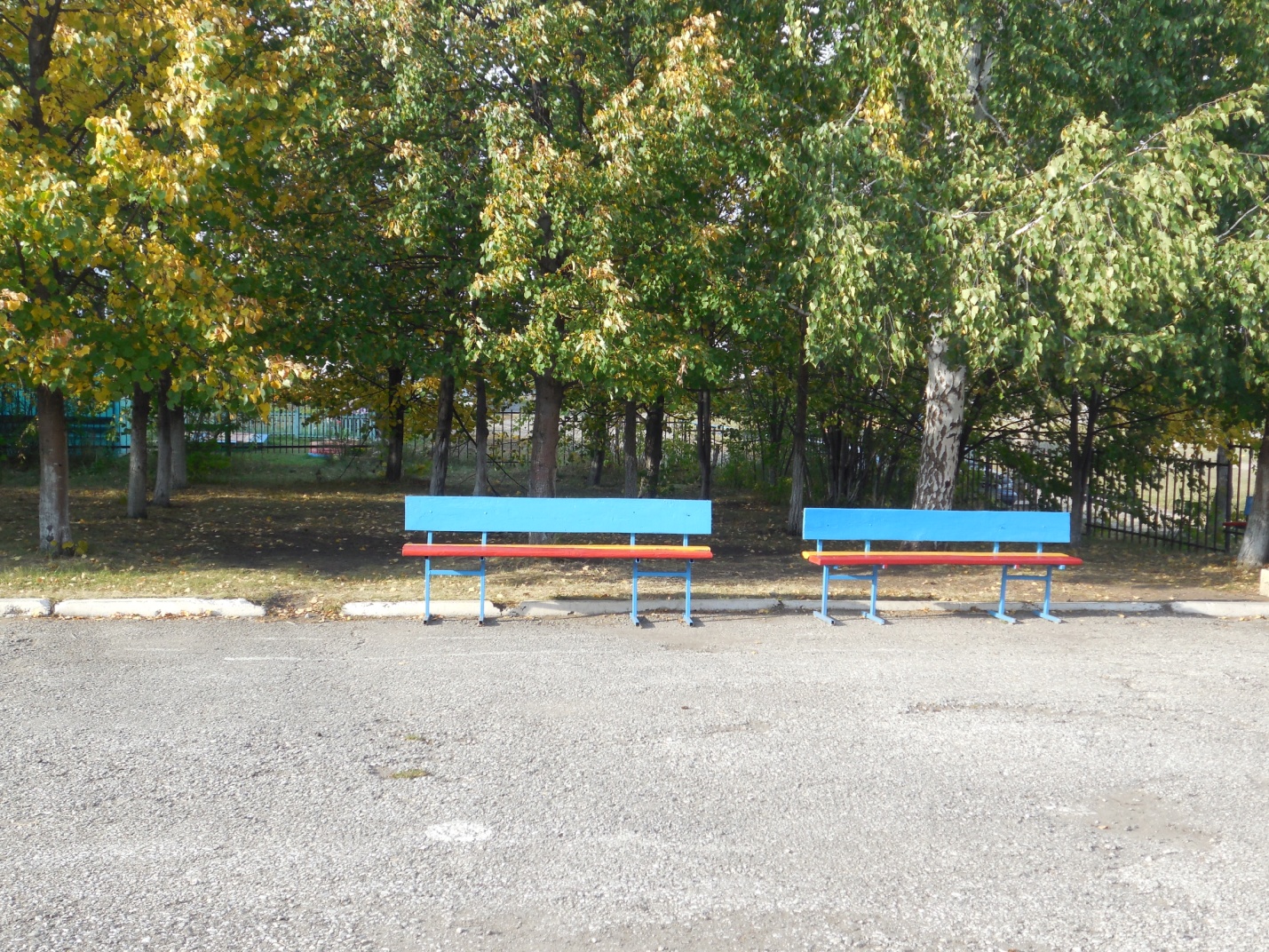 Уютные
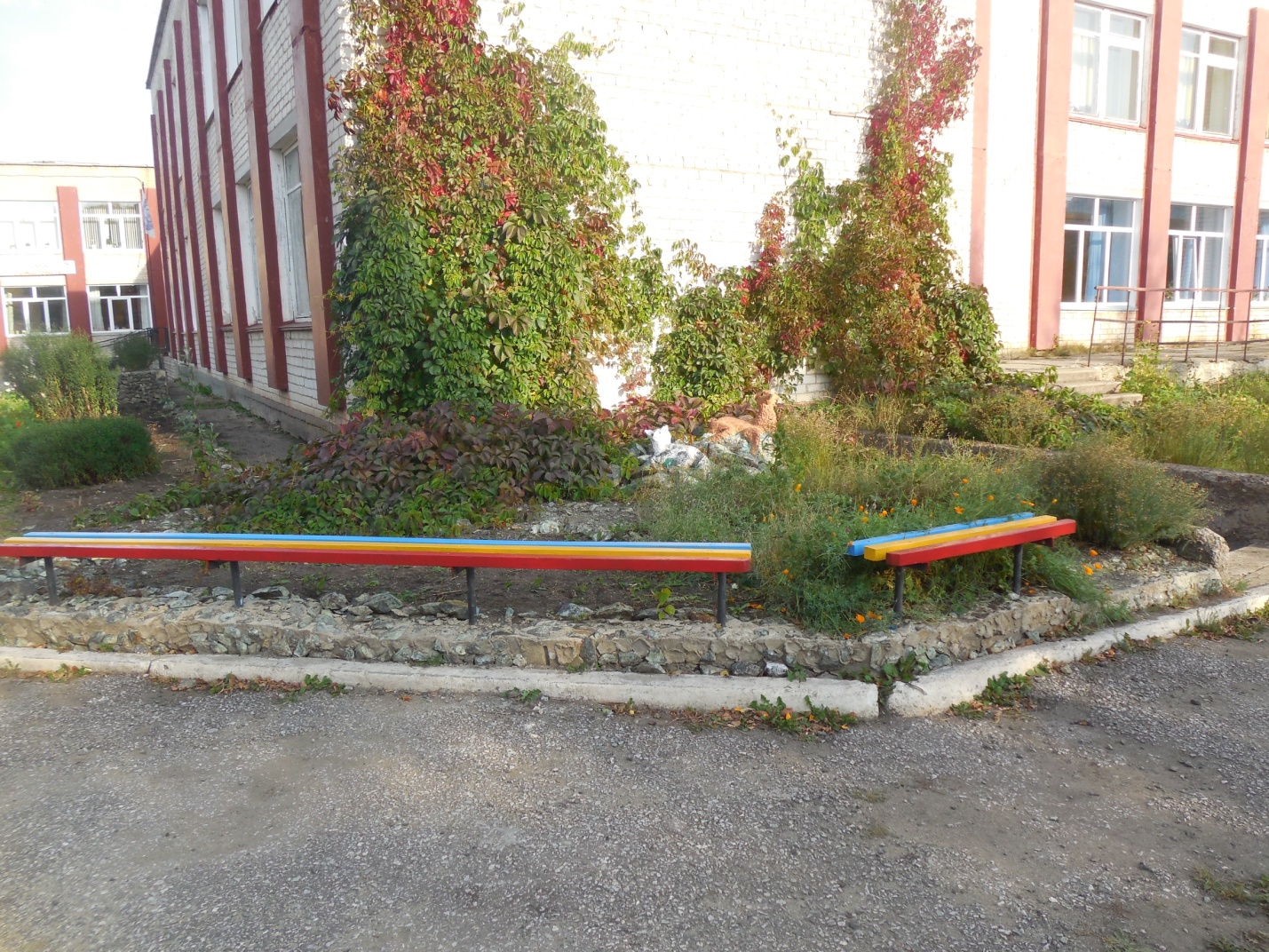 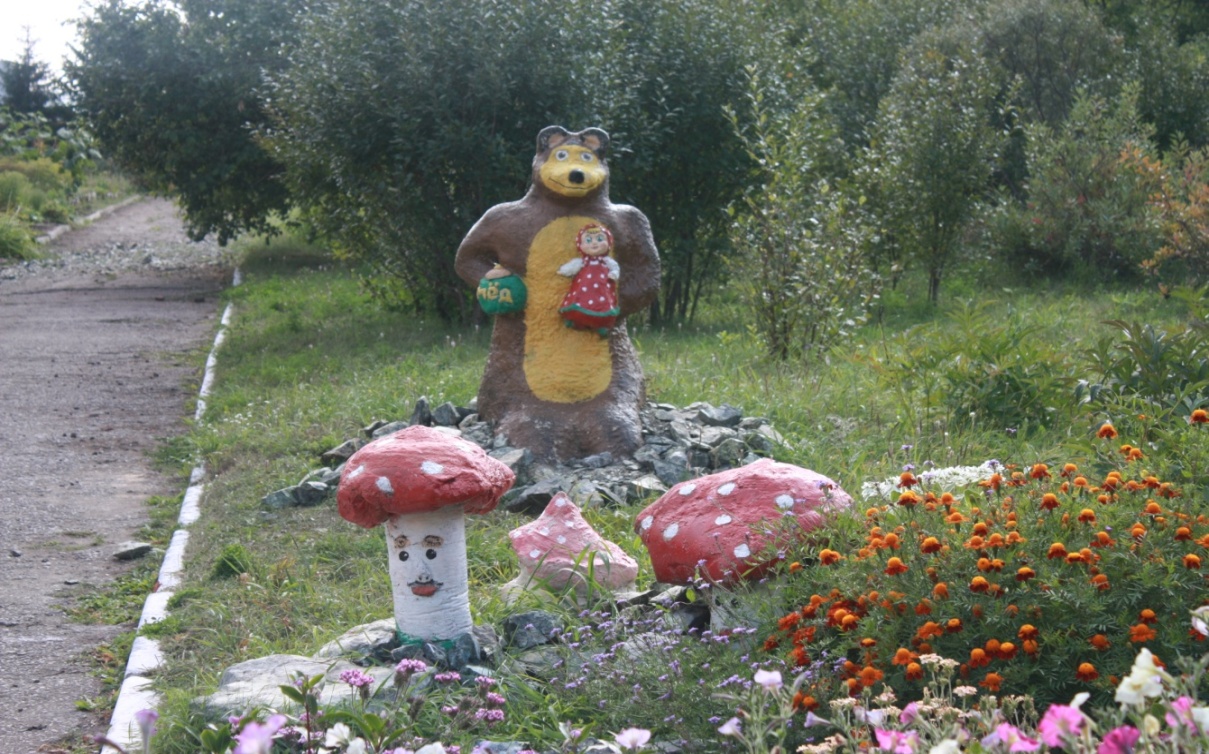 Тенистые уголки манят отдохнуть и послушать сказы «Седого Урала» в компании кошки Мурёнки да оленя- Серебряное копытце
Использование зеленых зон пришкольного участка
в образовательной и воспитательной деятельности.
Использование методов озеленения пришкольной территории и  ландшафтного дизайна  кроме эстетического, прикладного носит и обучающий характер
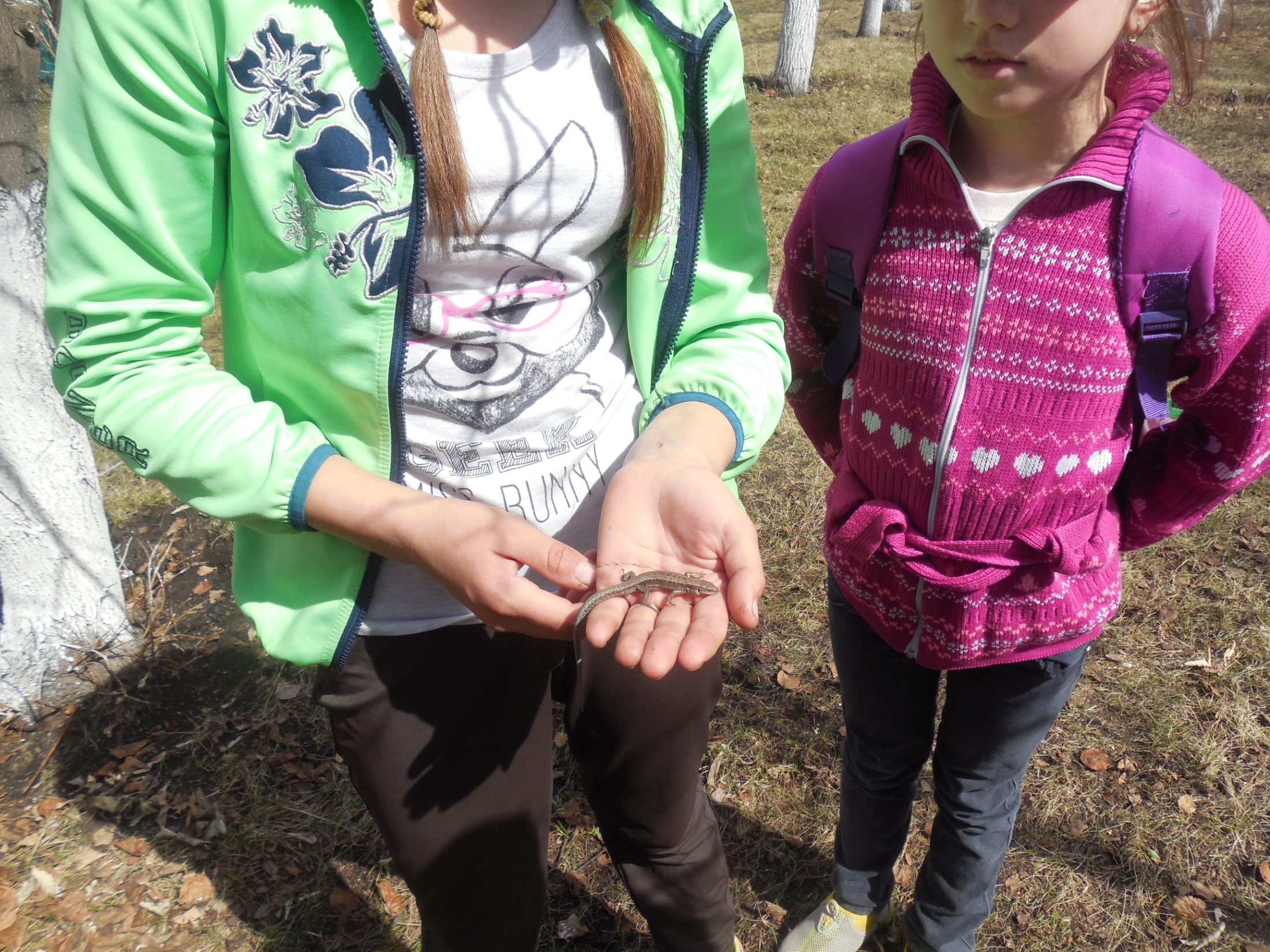 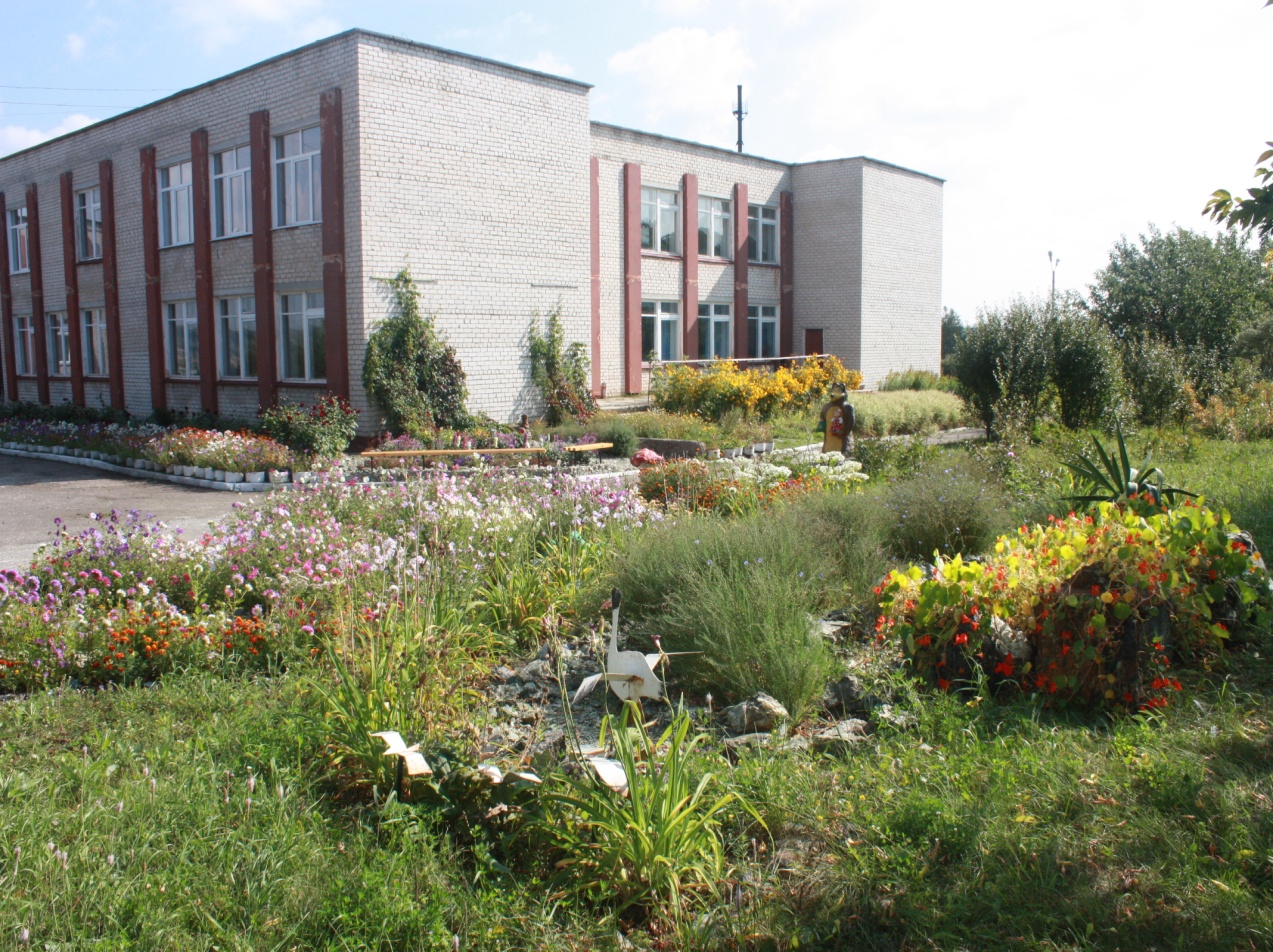 Спасибо за внимание.